Профилактика плоскостопия «Здоровые ножки бегут по дорожке» НОД в средней группе (фотоотчет)Подготовила и провела: воспитатель  Харидинова Елена Петровна
Цель:Обогащение двигательного опыта детей дошкольного возраста, через использование нетрадиционного оборудования.
Задачи:
1. Учить детей укреплению опорно-двигательного аппарата, используя, корректирующие физические упражнения и массаж для профилактики плоскостопия.
2. Развивать и совершенствовать двигательные умения и навыки.
3. Воспитывать желание заботиться о собственном здоровье, вести здоровый образ жизни.
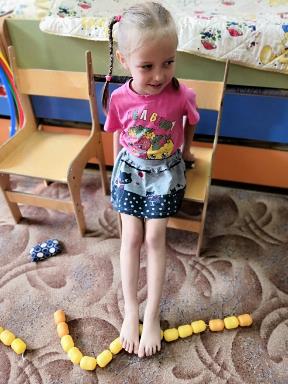 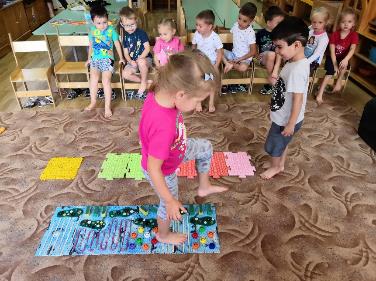 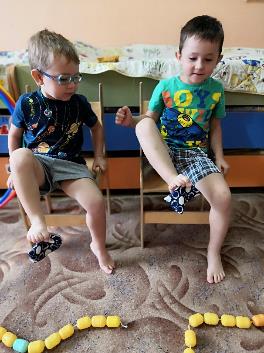 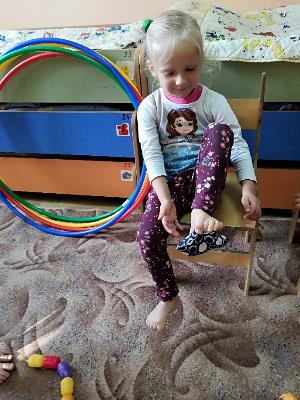 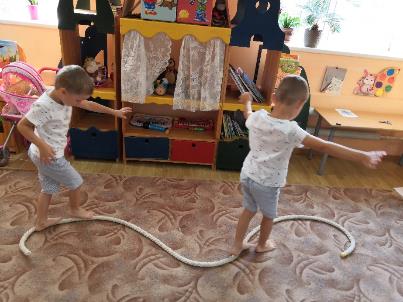 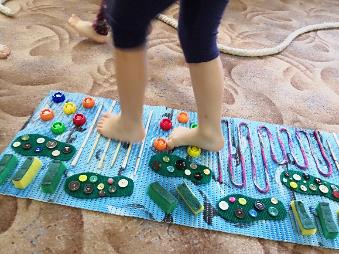